LE BELLISSIME SCATOLE CHE AVETE REALIZZATO…
BAMBINI DI 3 E 4 ANNI
Si parte con le farine…
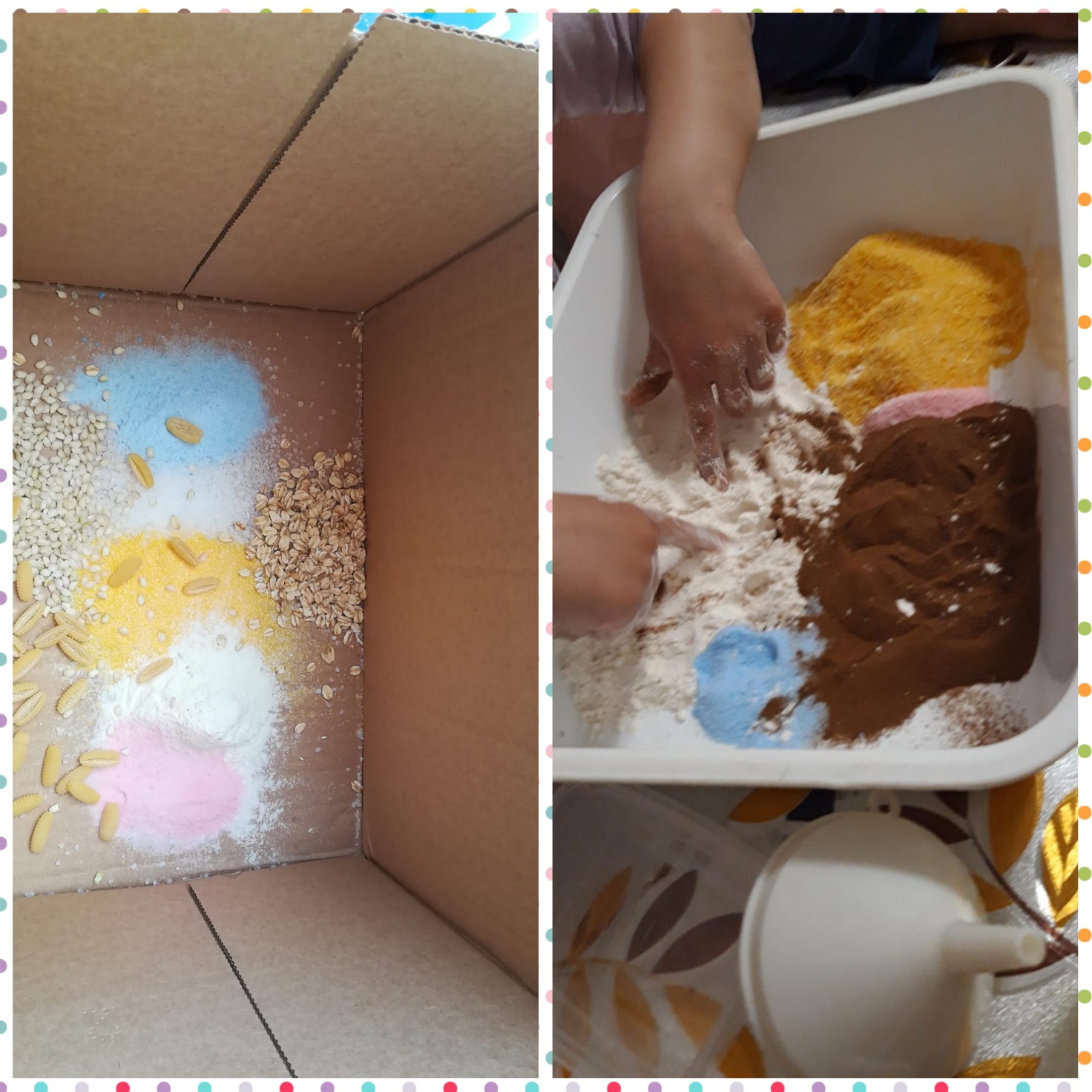 …mani all’opera…
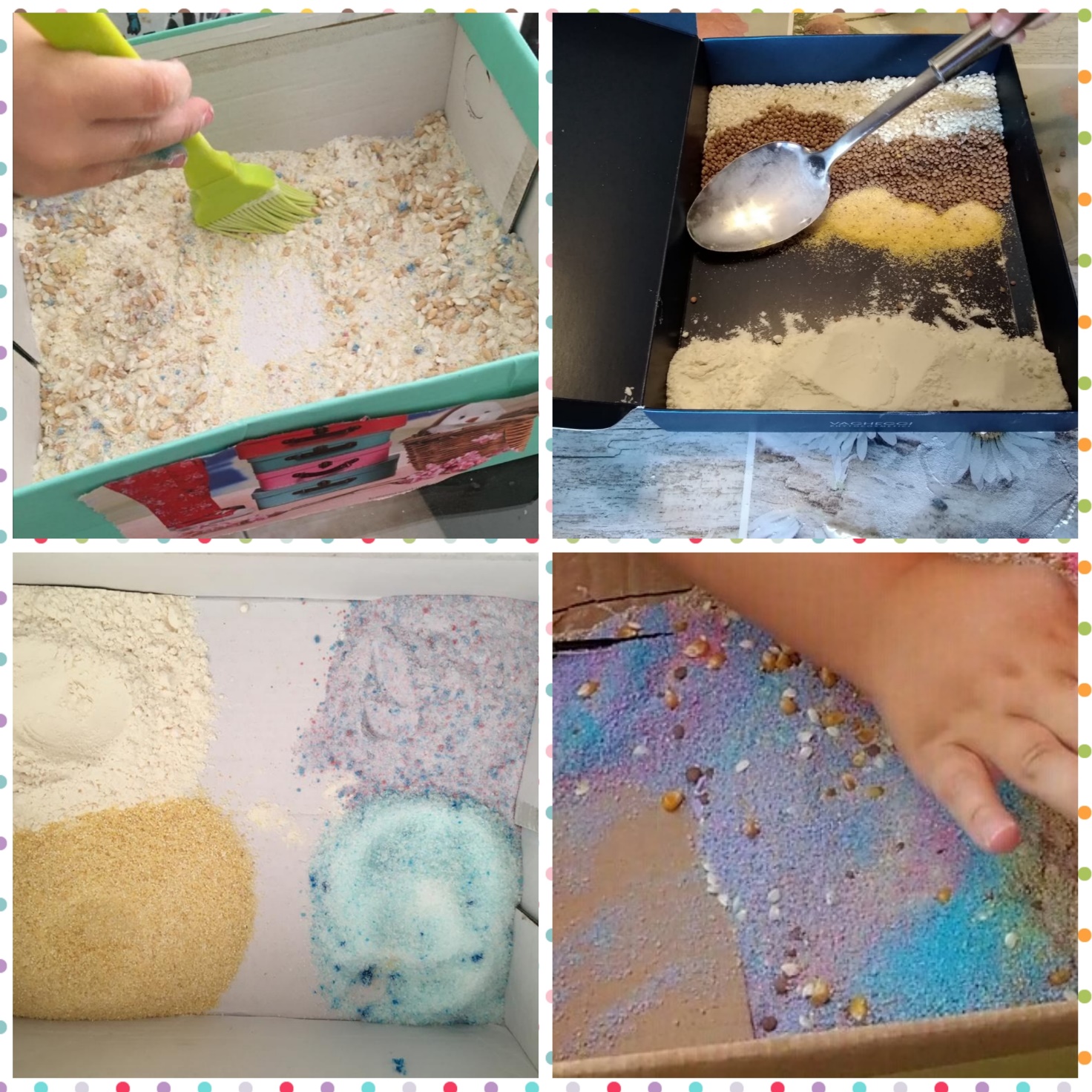 …magie di colori
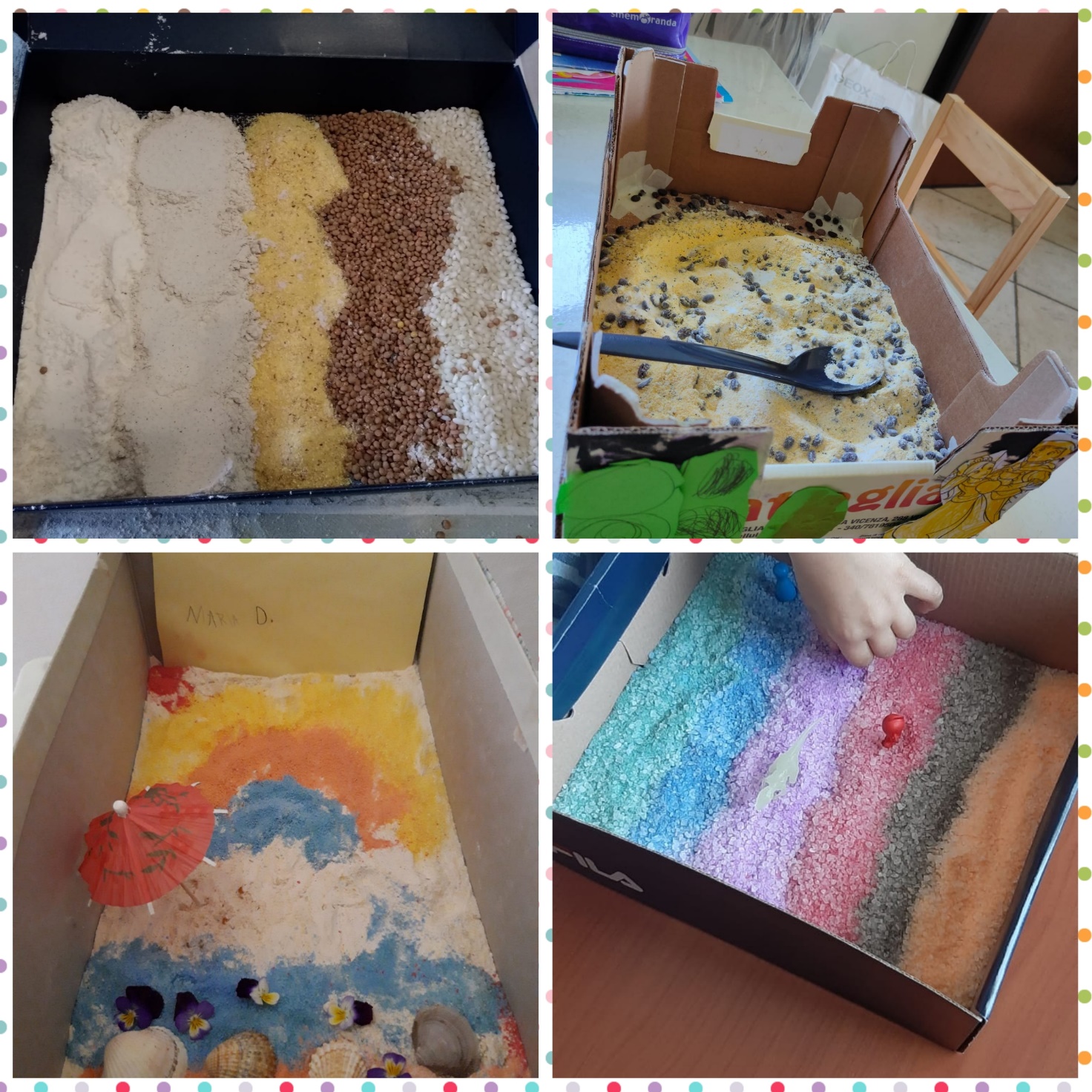 …che divertimento…
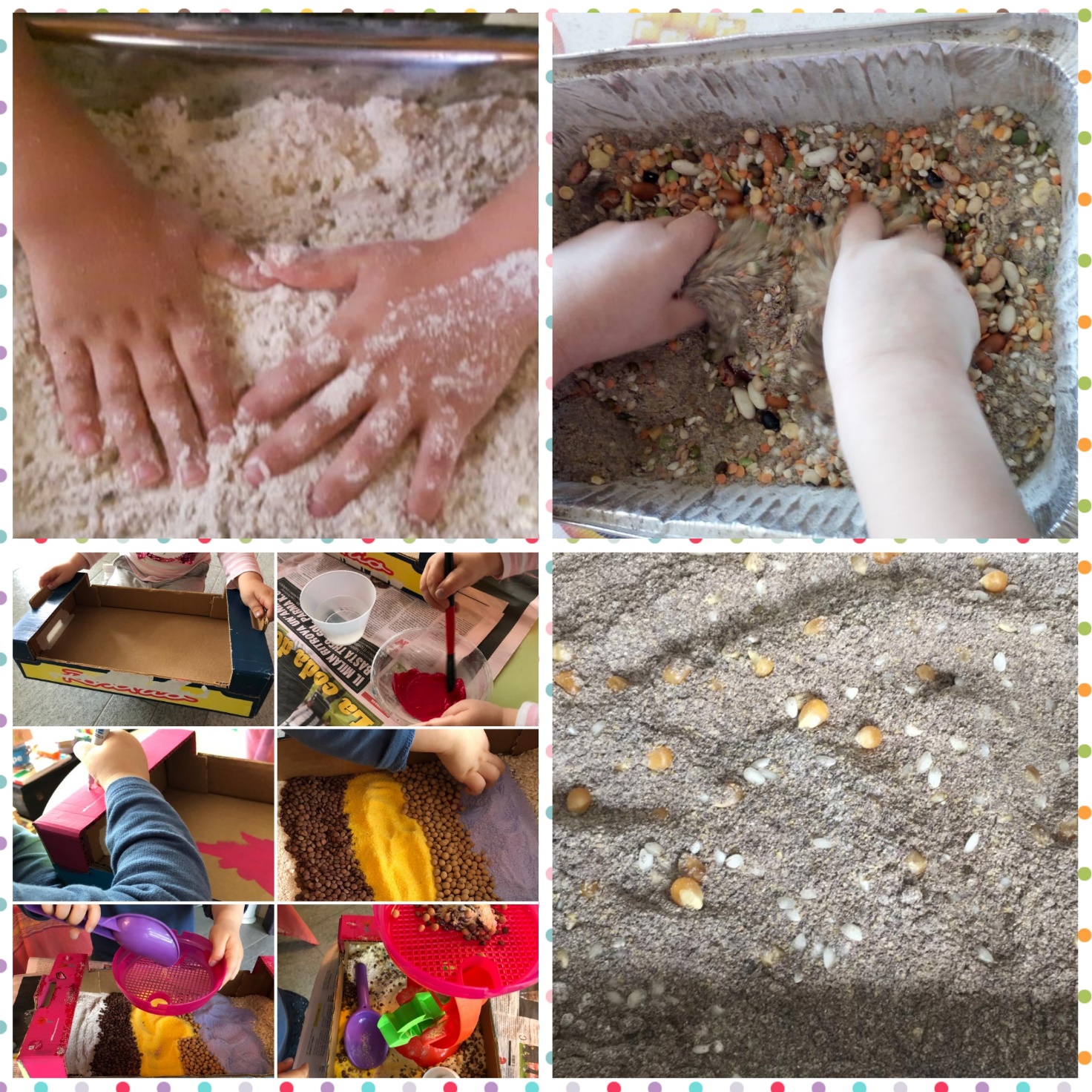 …con mais, riso, lenticchie e caffè…
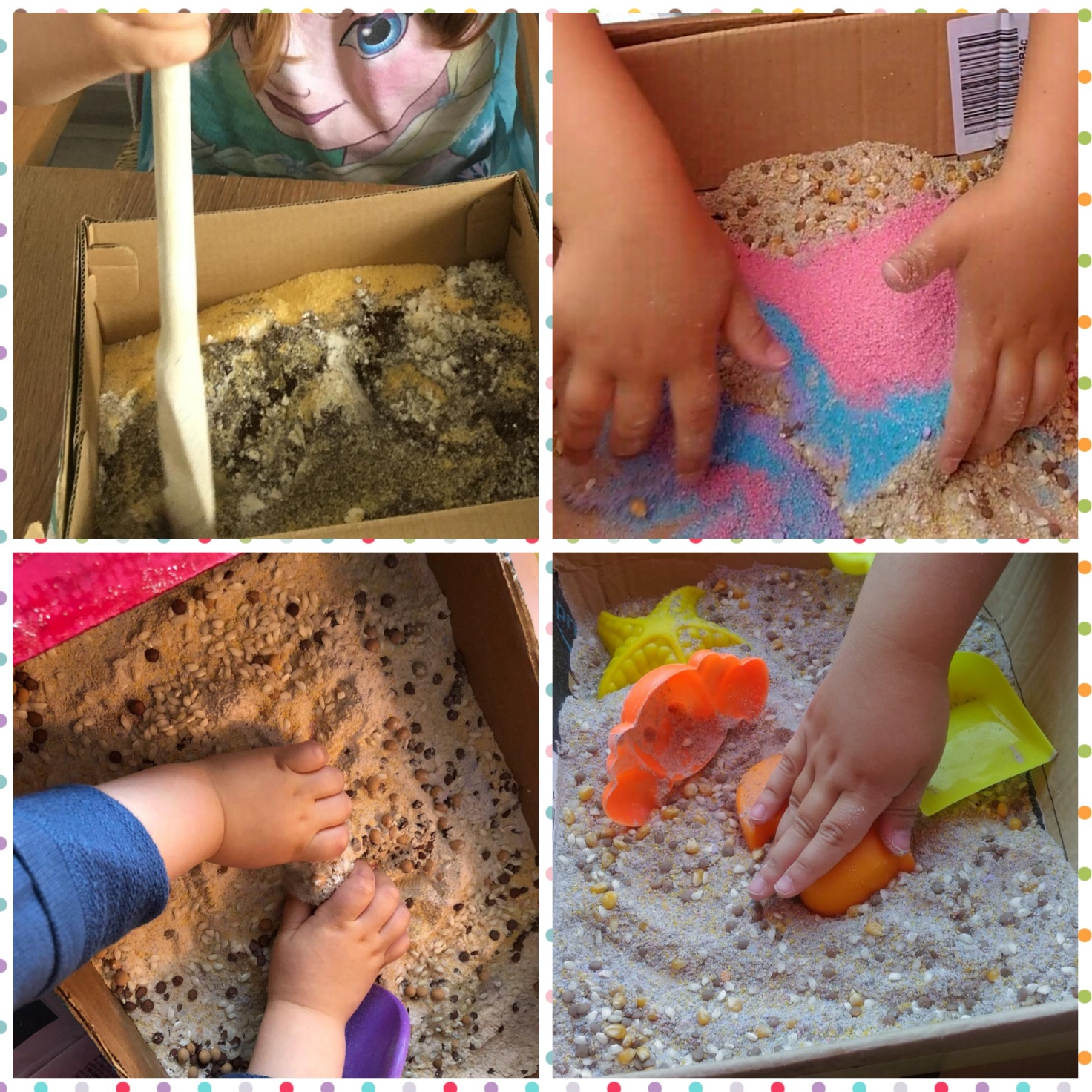 … diamo il via alla creatività …e la scatola si trasformerà!!!
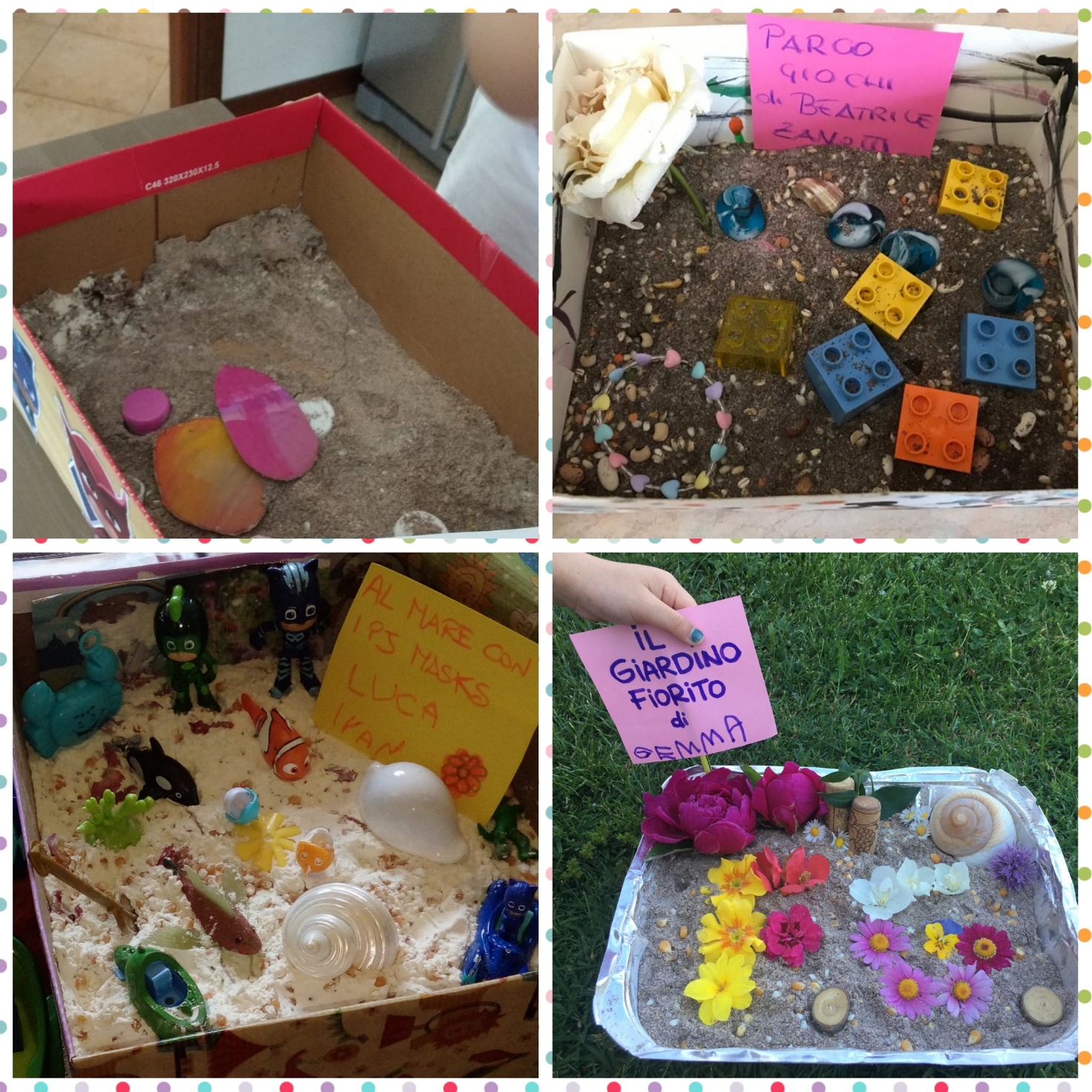 La fantasia ci ha portato tra giardini fioriti, laghetti, mari,vulcani, parco giochi..
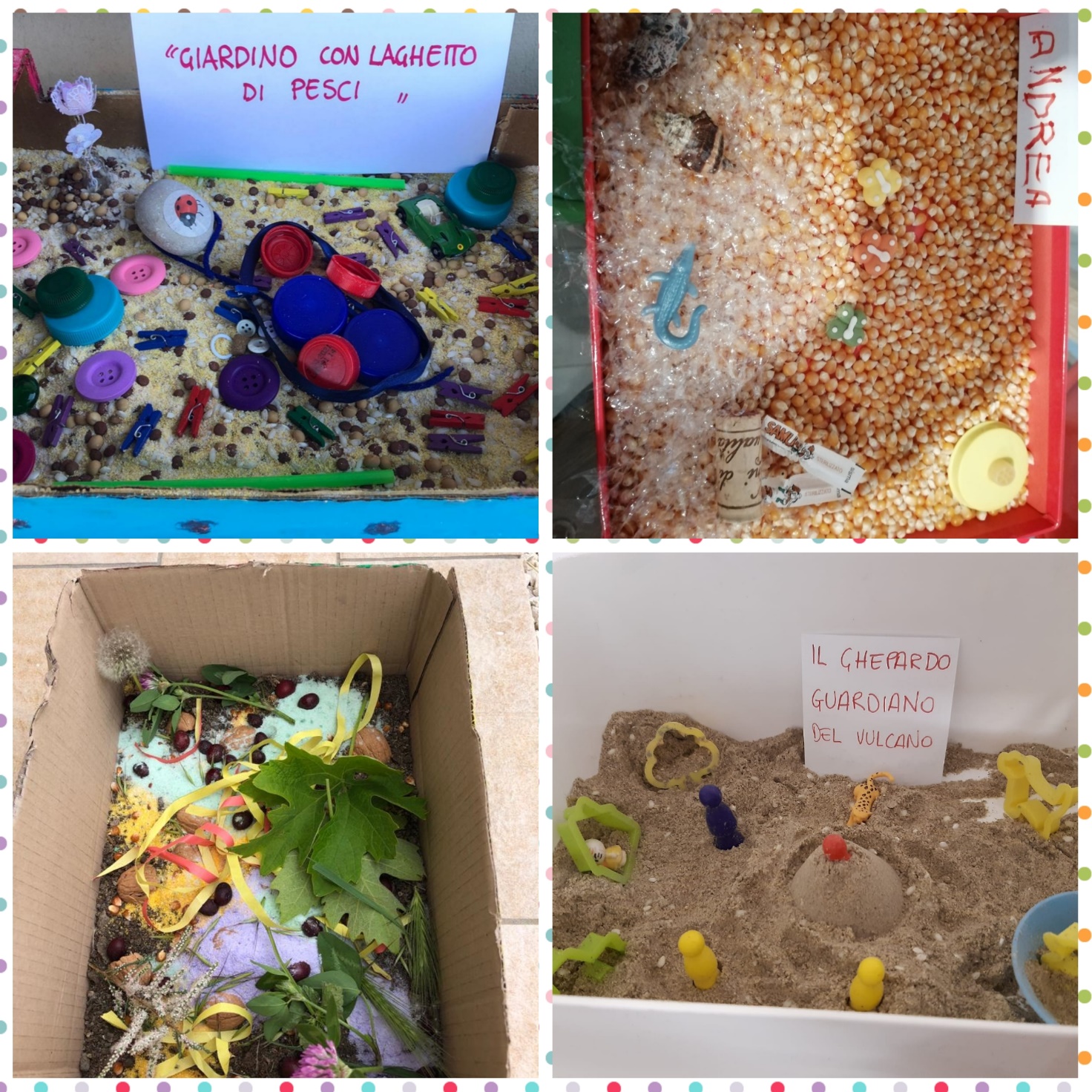 …e alla fine un tuffo nel mare…
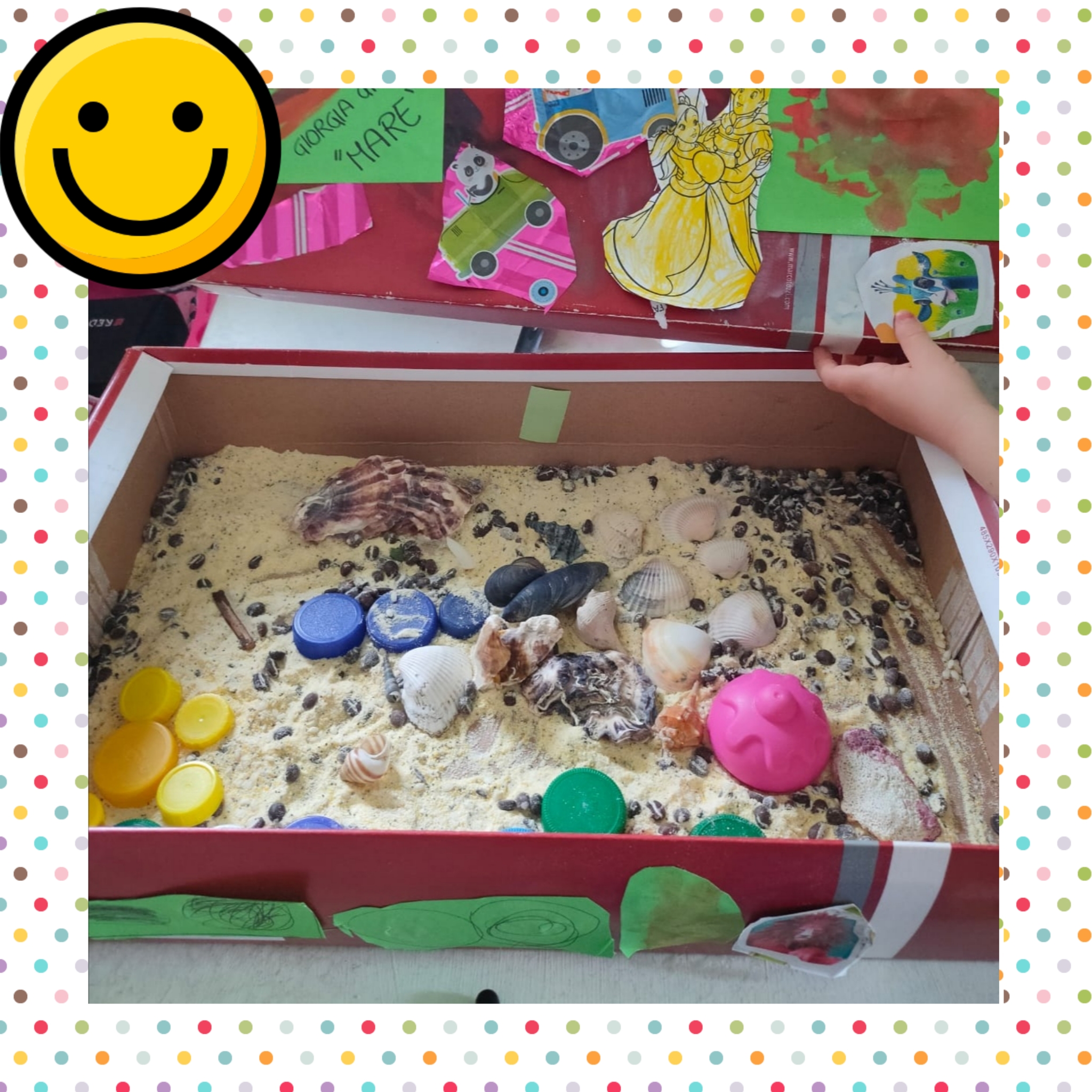 …Giocare con la fantasia è stato veramente bello!!
GRAZIE BAMBINI